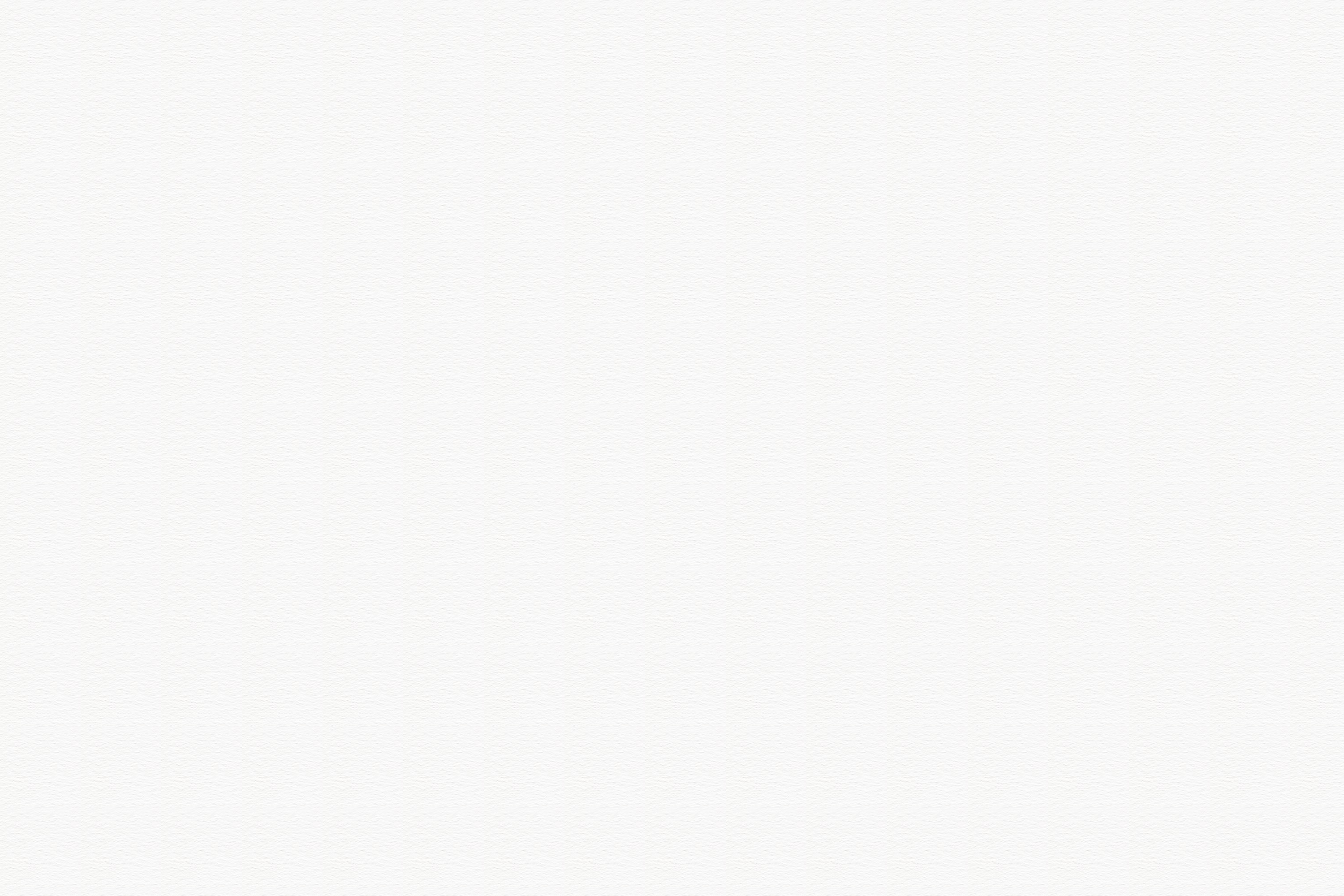 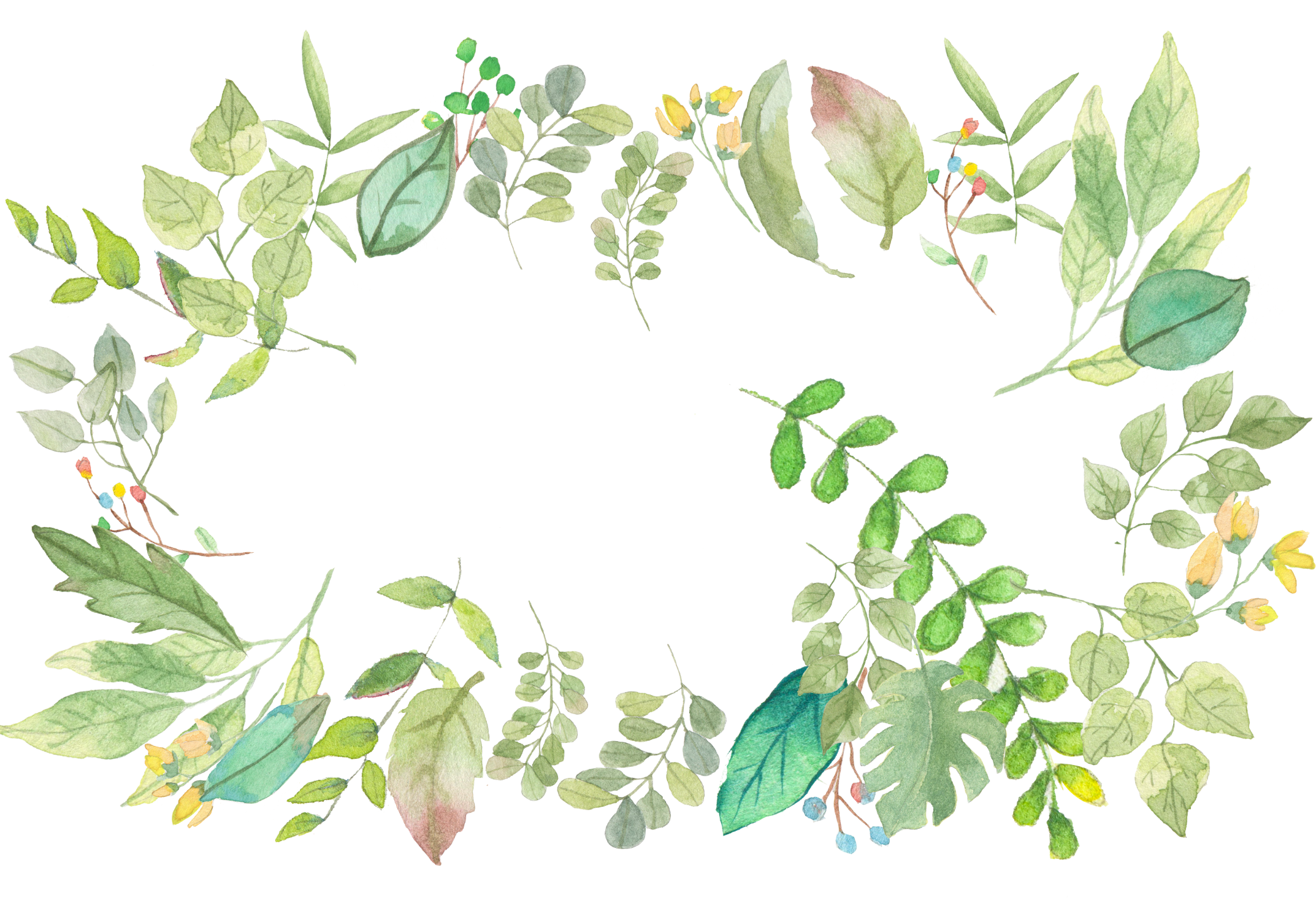 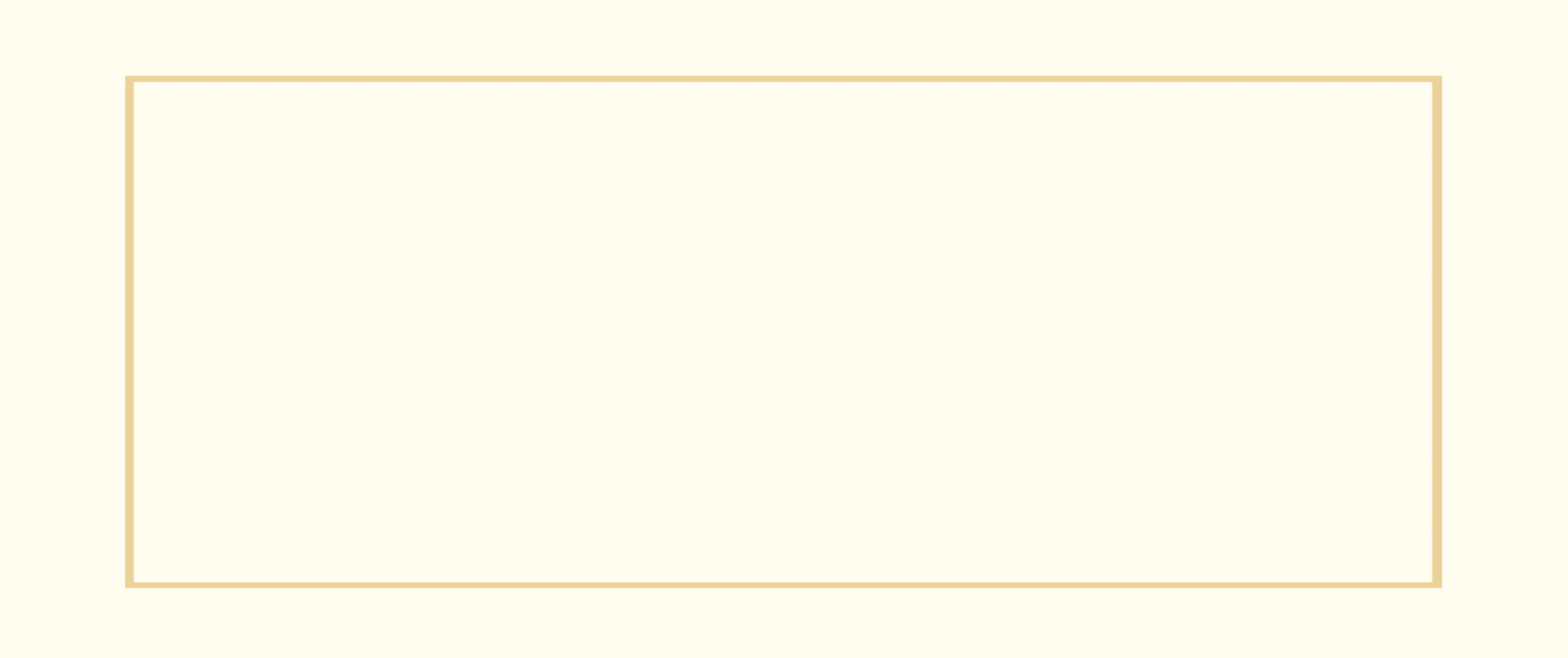 毕业论文答辩模板
THE  GRADUATION  THESIS  TEMPLATE
汇报人：夕觉原创
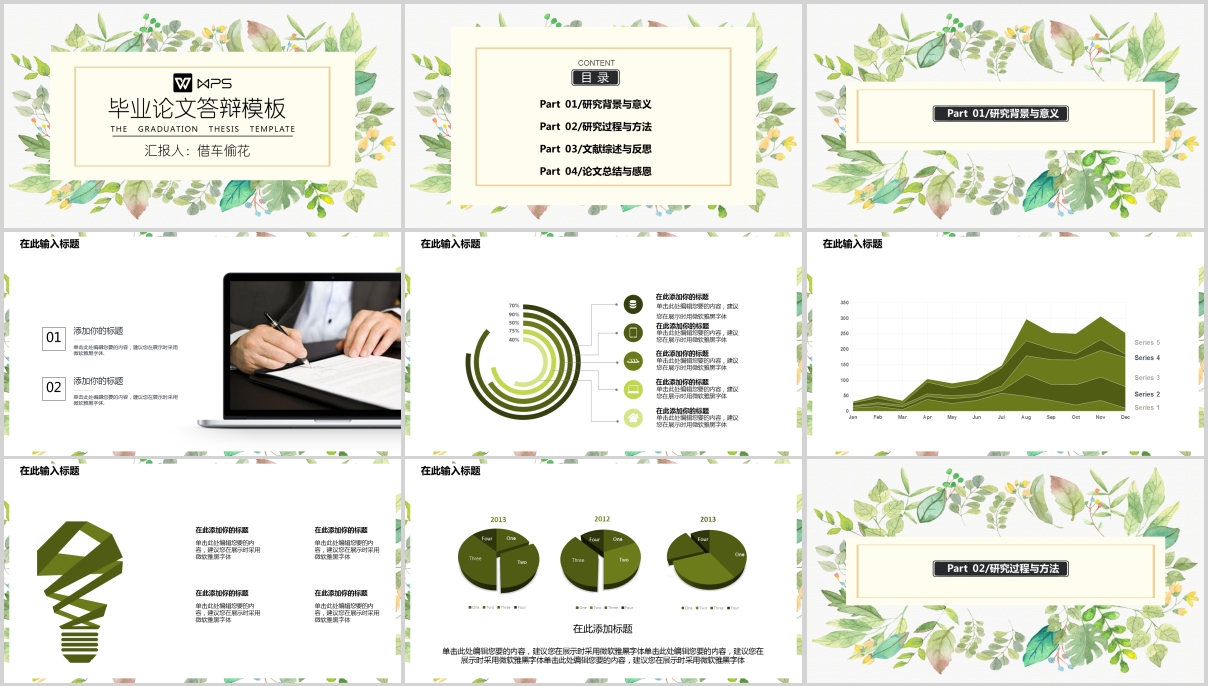 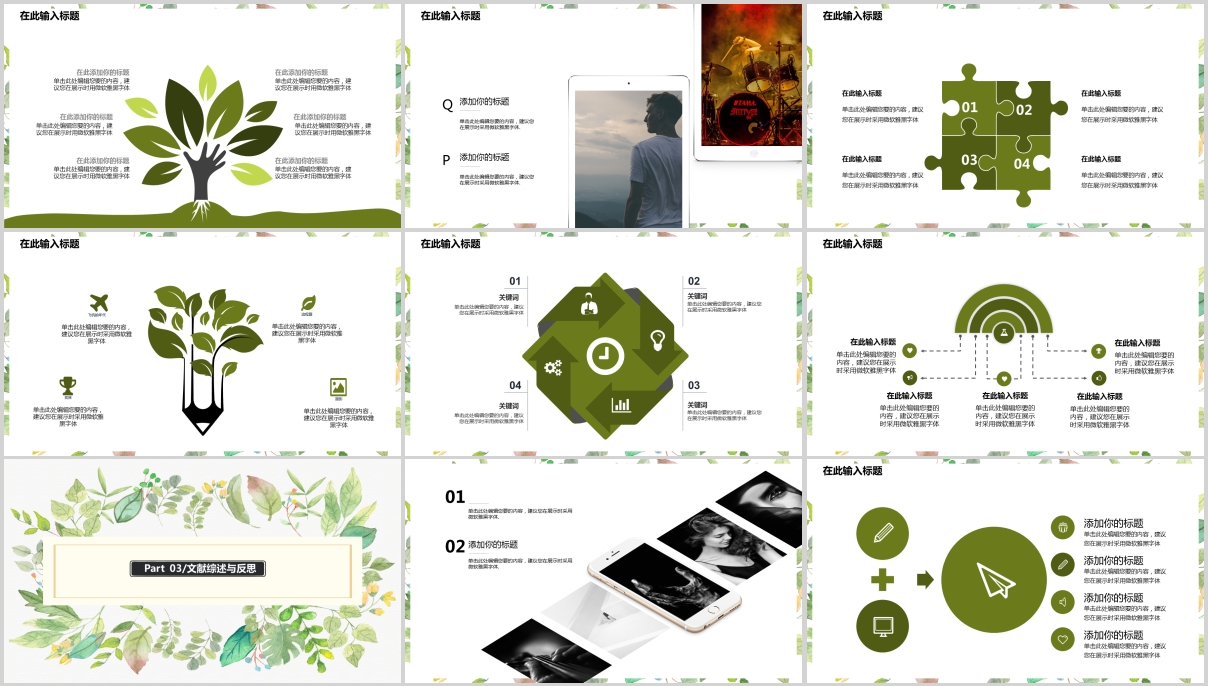 更多精美模板稻壳搜索：夕觉原创
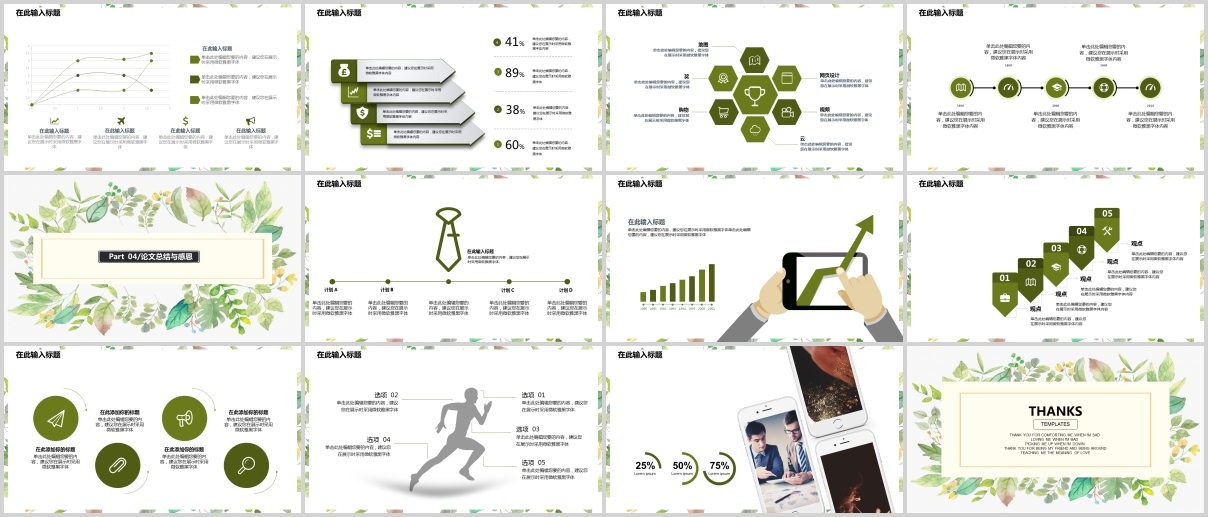 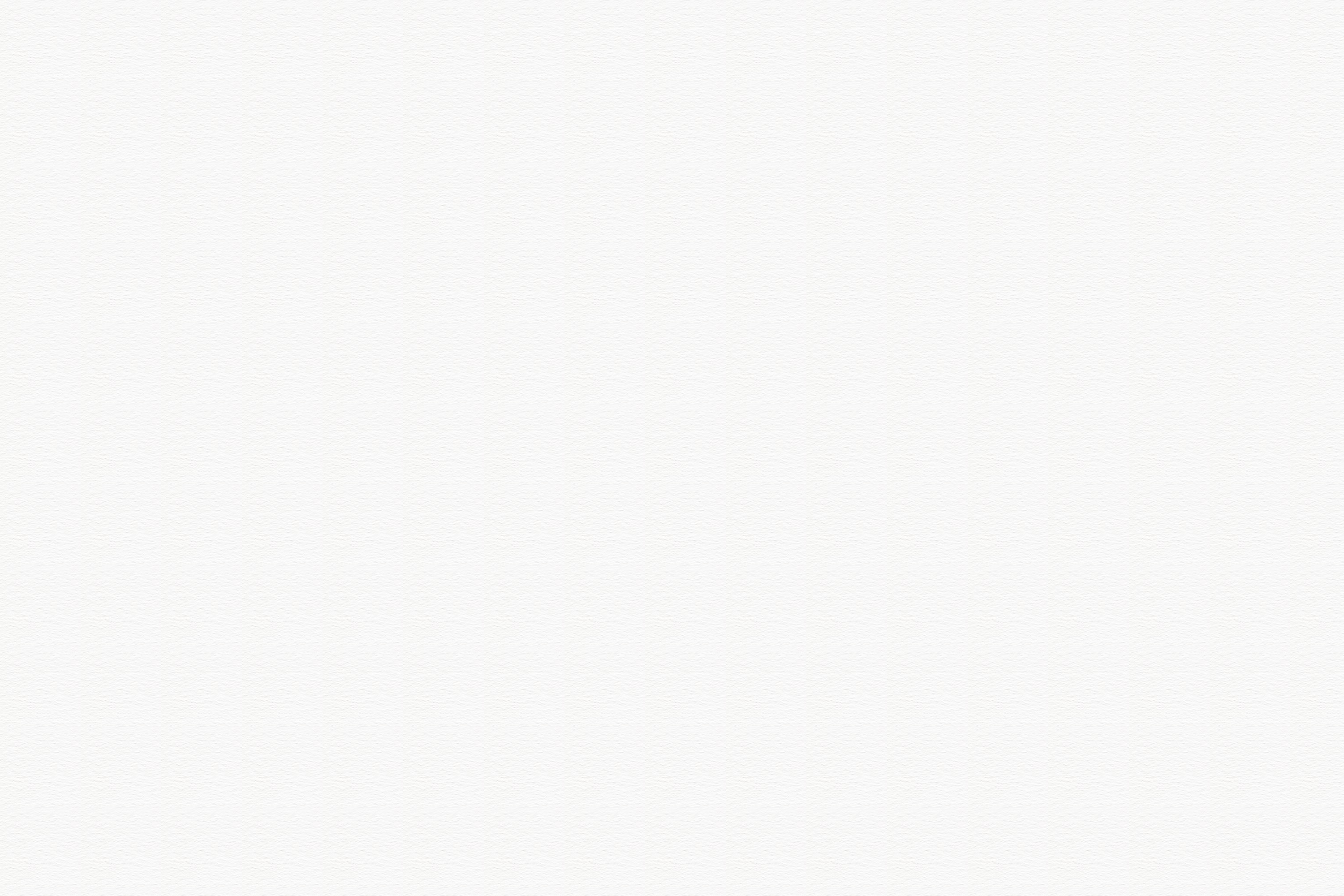 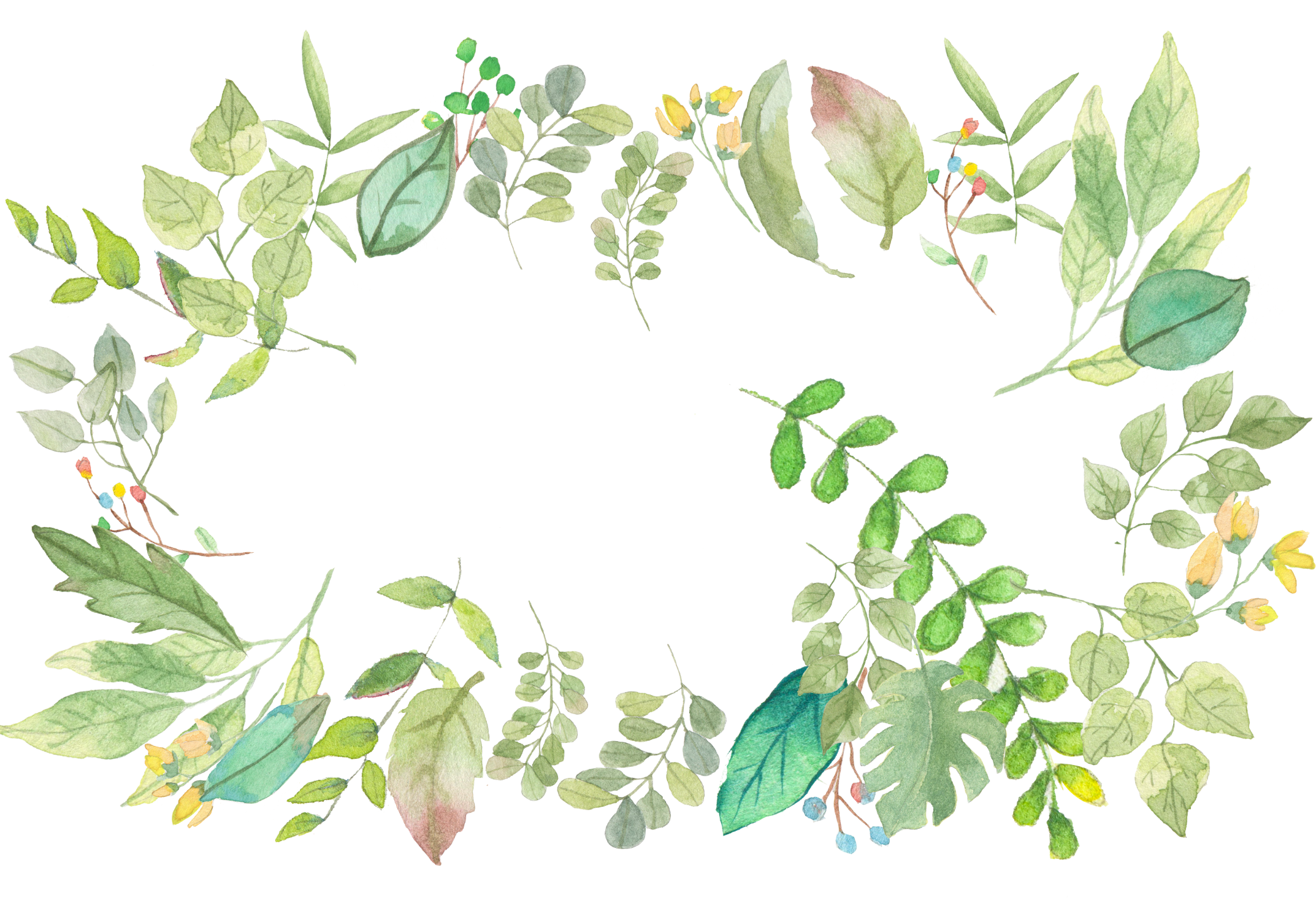 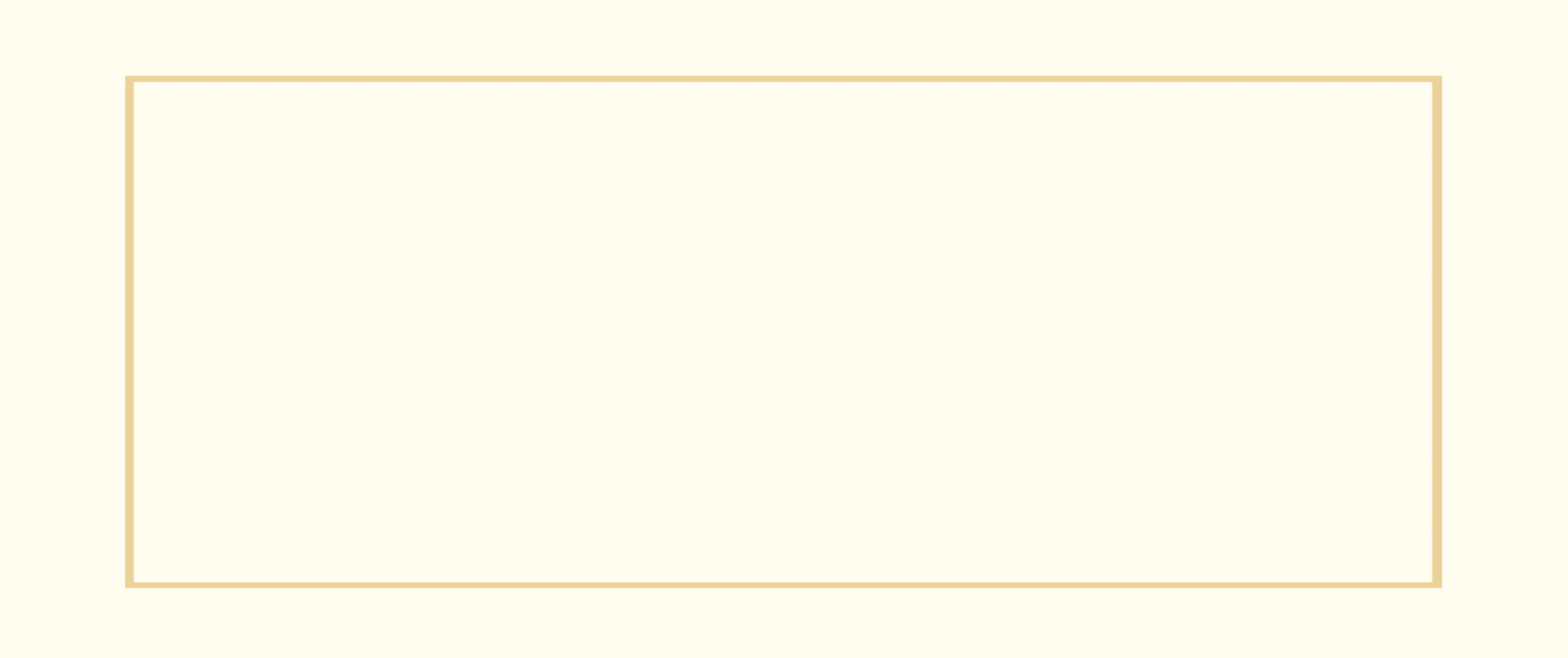 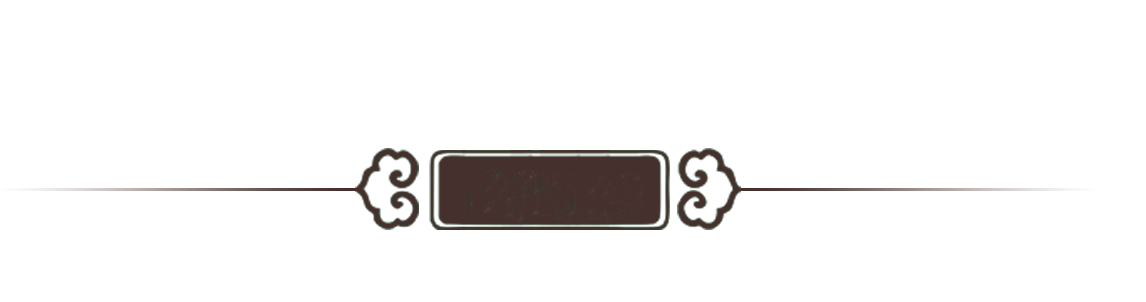 CONTENT
目
录
Part 01/研究背景与意义
Part 02/研究过程与方法
Part 03/文献综述与反思
Part 04/论文总结与感恩
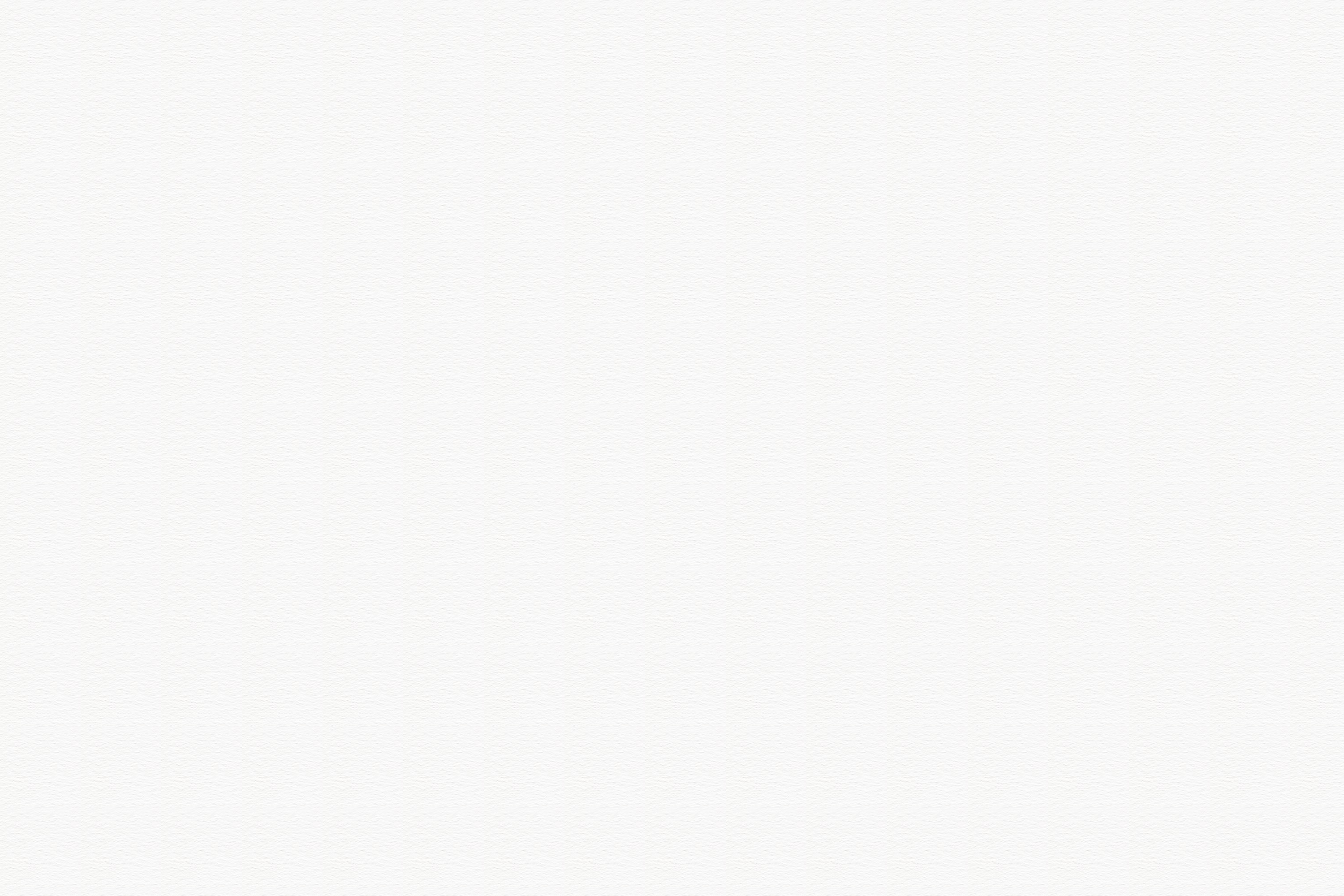 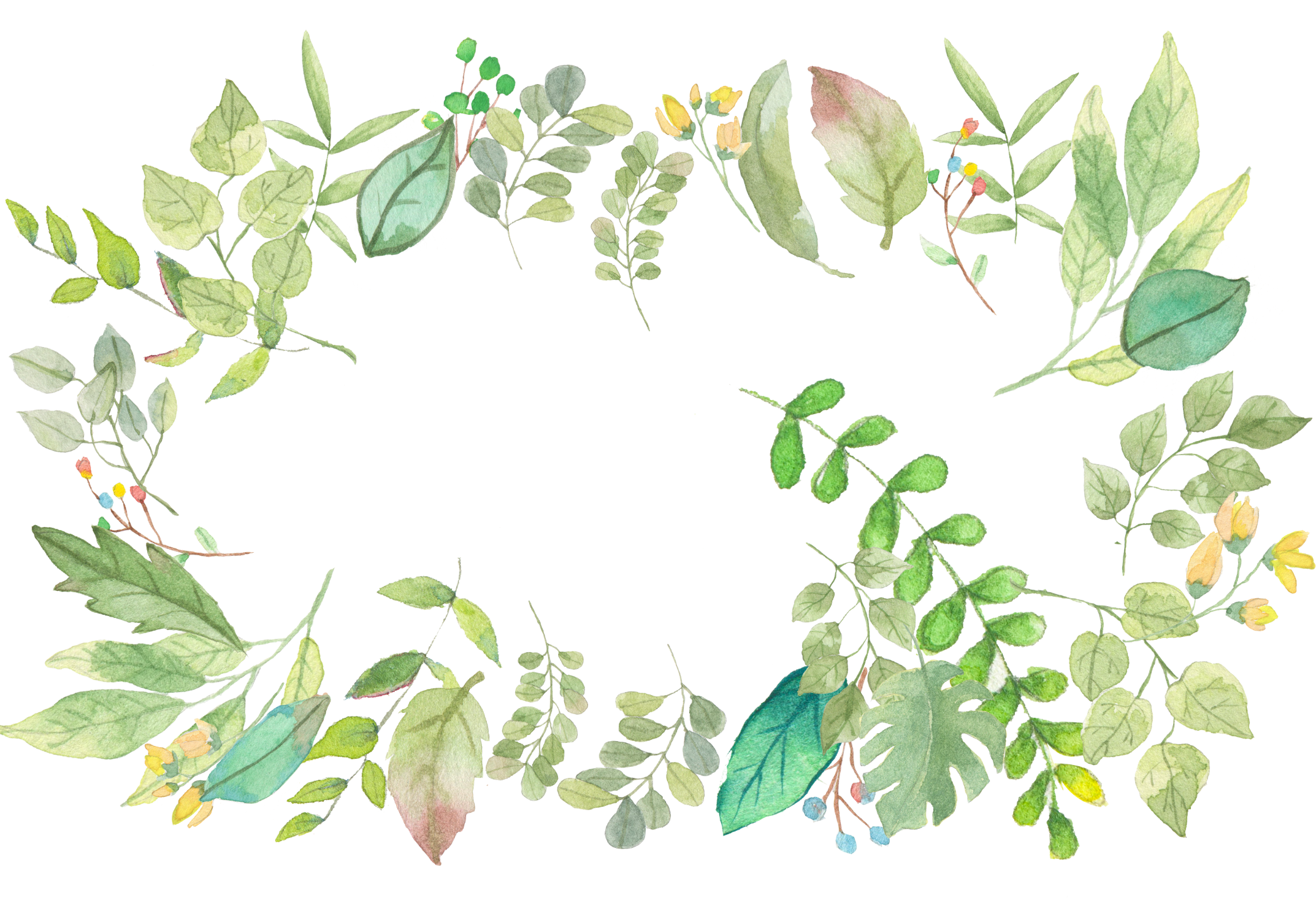 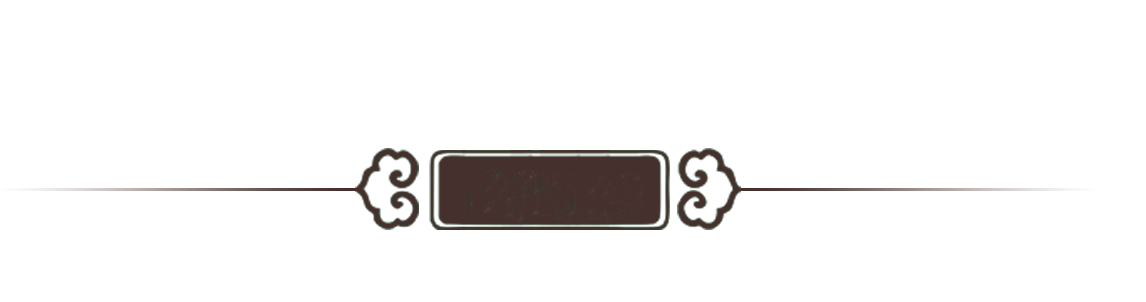 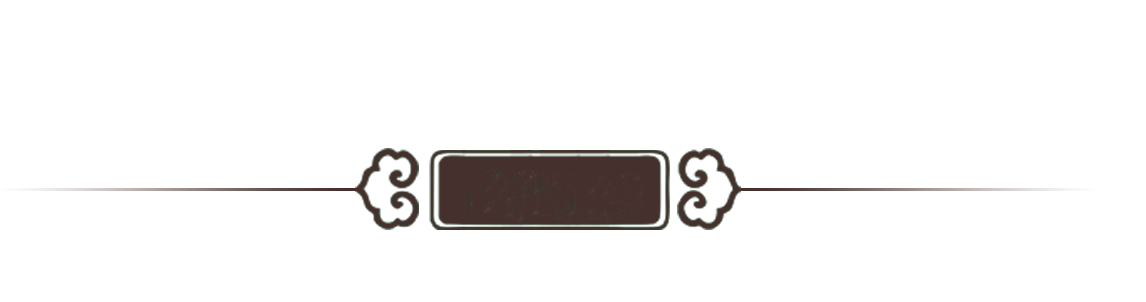 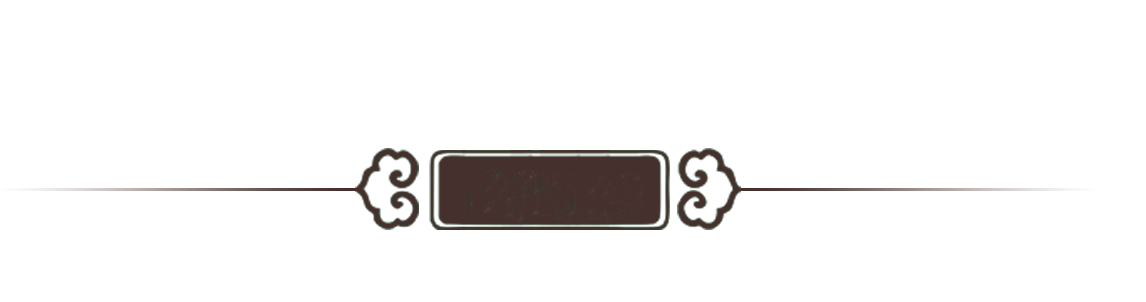 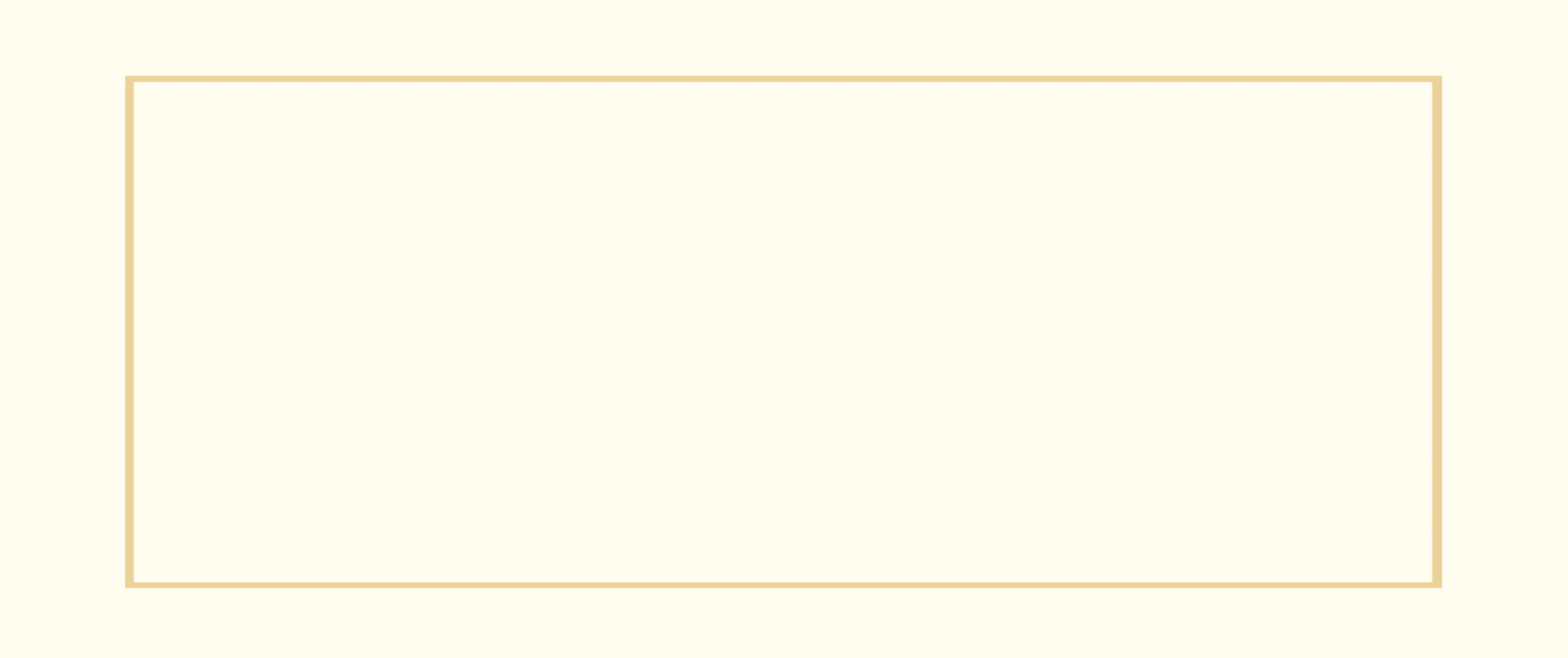 Part 01/研究背景与意义
在此输入标题
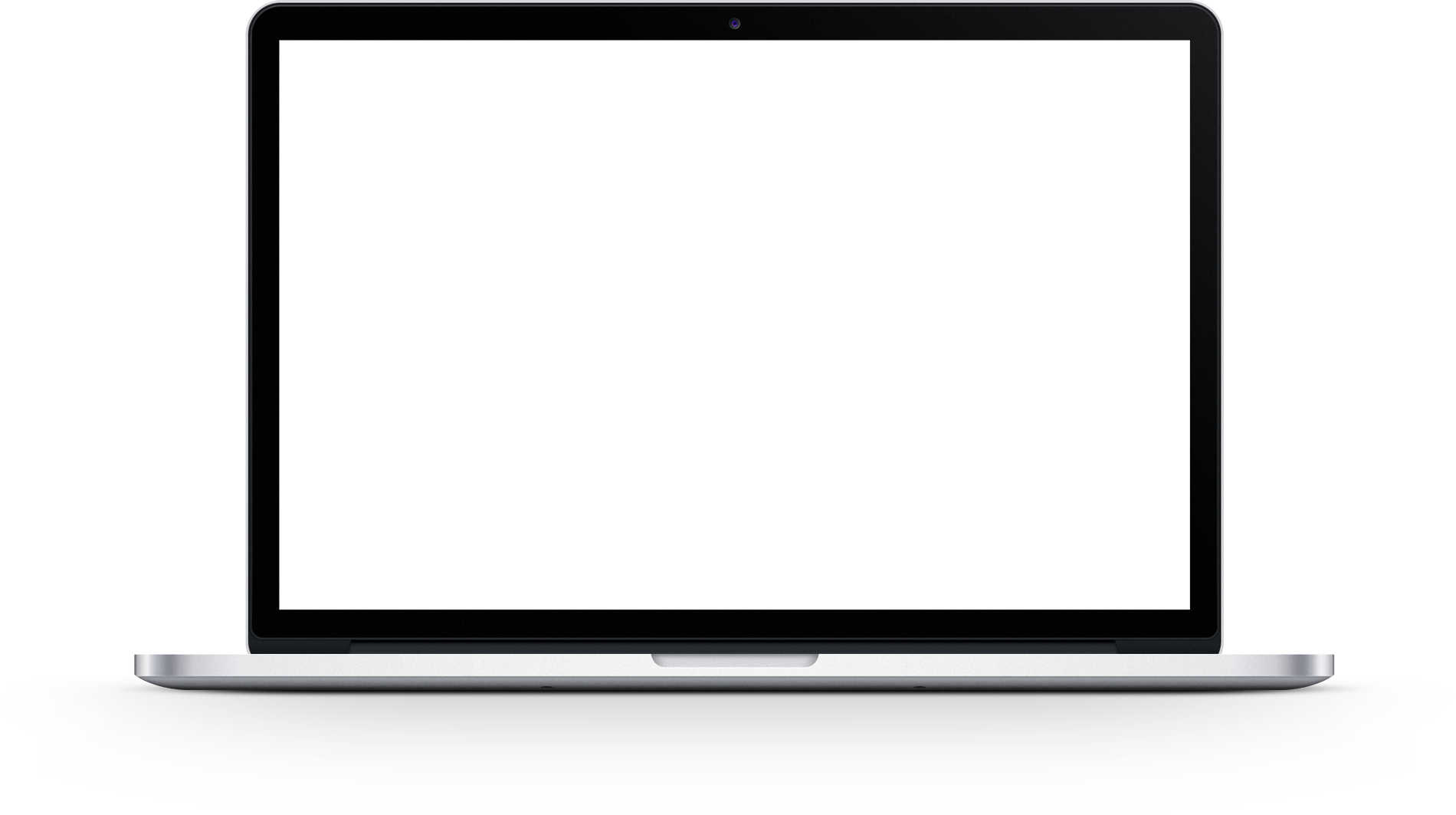 添加你的标题
添加你的标题
01
02
单击此处编辑您要的内容，建议您在展示时采用微软雅黑字体.
单击此处编辑您要的内容，建议您在展示时采用微软雅黑字体.
在此输入标题
70%
90%
在此添加你的标题
在此添加你的标题
在此添加你的标题
在此添加你的标题
在此添加你的标题
单击此处编辑您要的内容，建议您在展示时用微软雅黑字体
单击此处编辑您要的内容，建议您在展示时用微软雅黑字体
单击此处编辑您要的内容，建议您在展示时用微软雅黑字体
单击此处编辑您要的内容，建议您在展示时用微软雅黑字体
单击此处编辑您要的内容，建议您在展示时用微软雅黑字体
50%
75%
40%
在此输入标题
Series 5
Series 4
Series 3
Series 2
Series 1
在此输入标题
在此添加你的标题
在此添加你的标题
单击此处编辑您要的内容，建议您在展示时采用微软雅黑字体
单击此处编辑您要的内容，建议您在展示时采用微软雅黑字体
在此添加你的标题
在此添加你的标题
单击此处编辑您要的内容，建议您在展示时采用微软雅黑字体
单击此处编辑您要的内容，建议您在展示时采用微软雅黑字体
在此输入标题
在此添加标题

单击此处编辑您要的内容，建议您在展示时采用微软雅黑字体单击此处编辑您要的内容，建议您在展示时采用微软雅黑字体单击此处编辑您要的内容，建议您在展示时采用微软雅黑字体
11
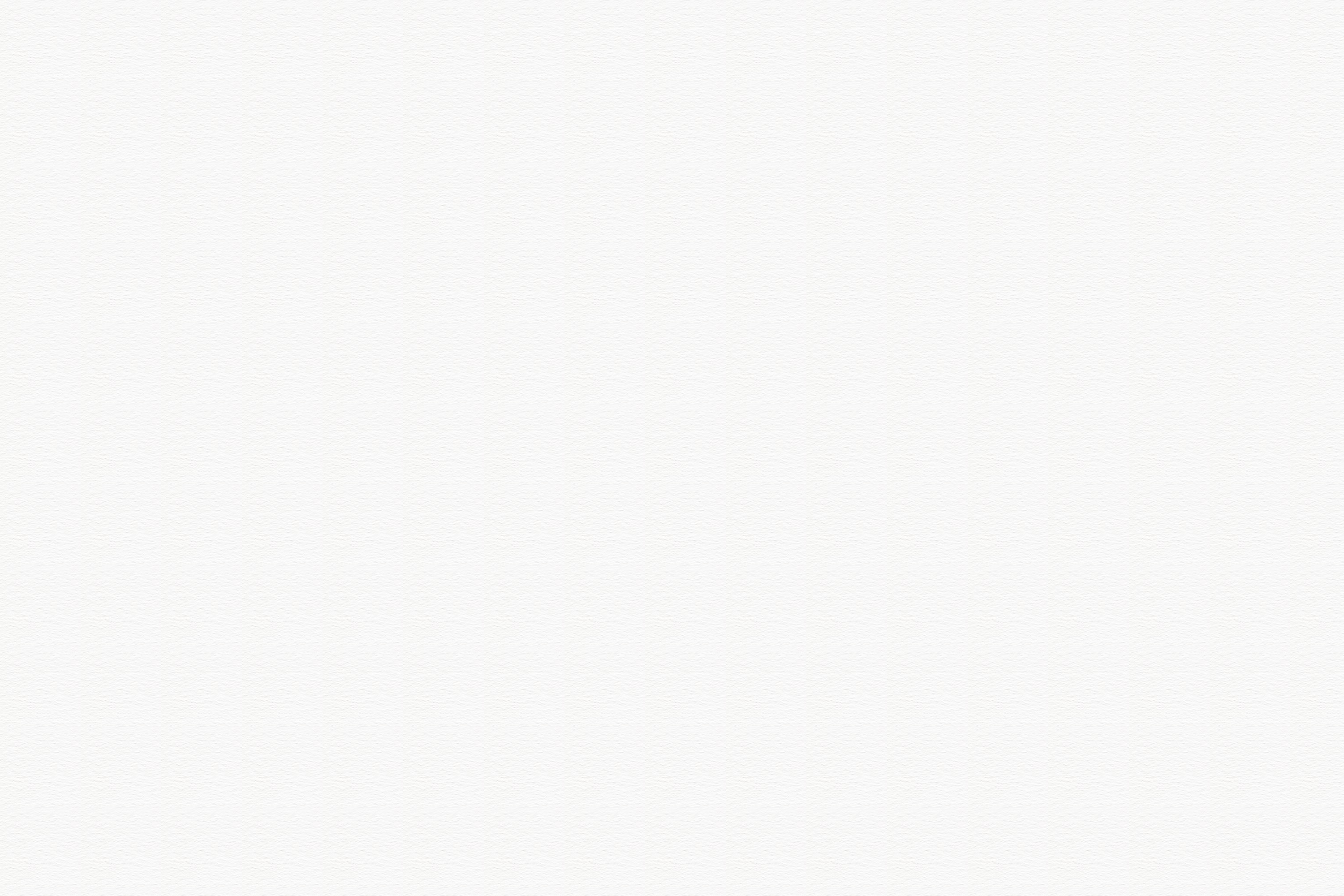 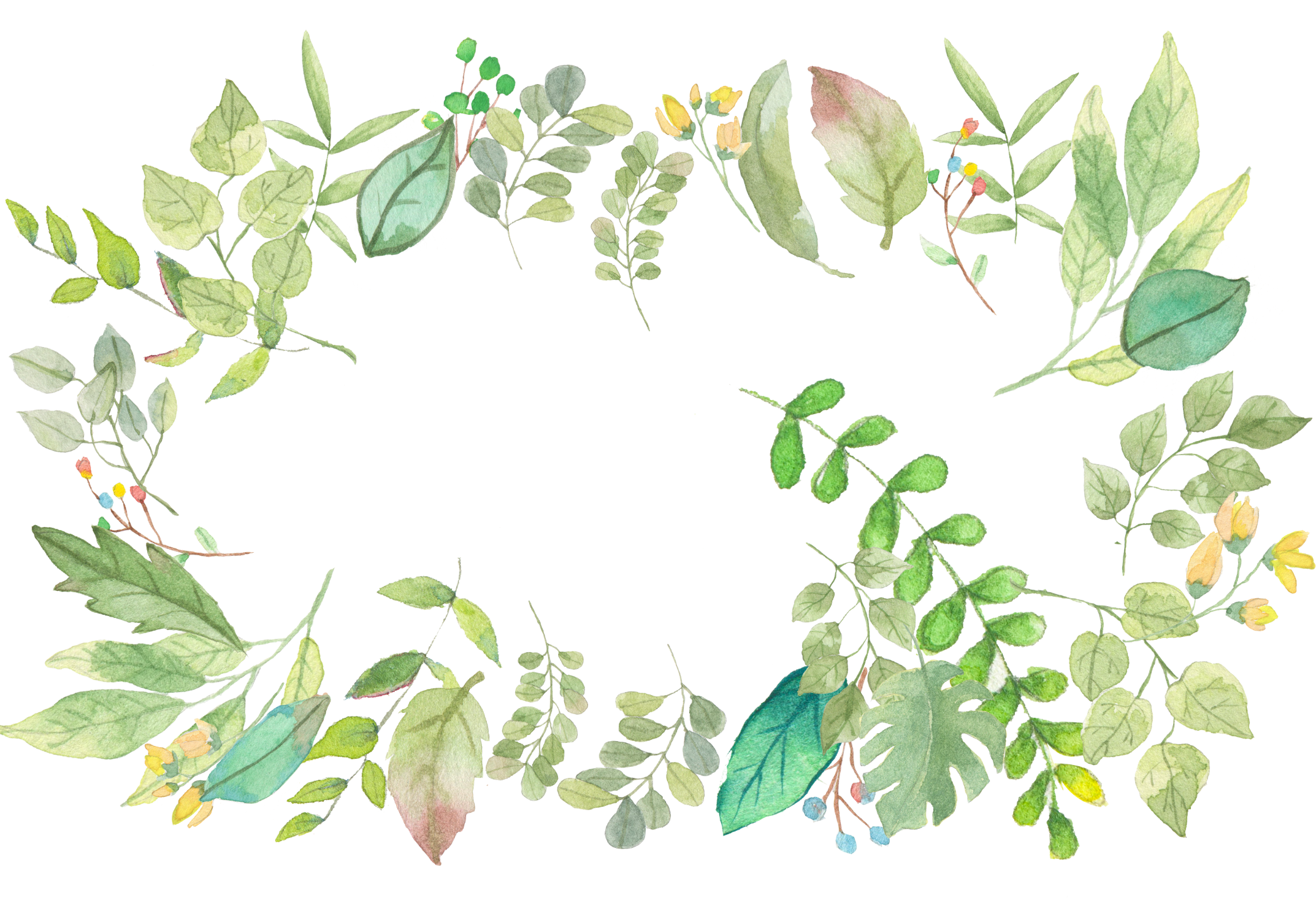 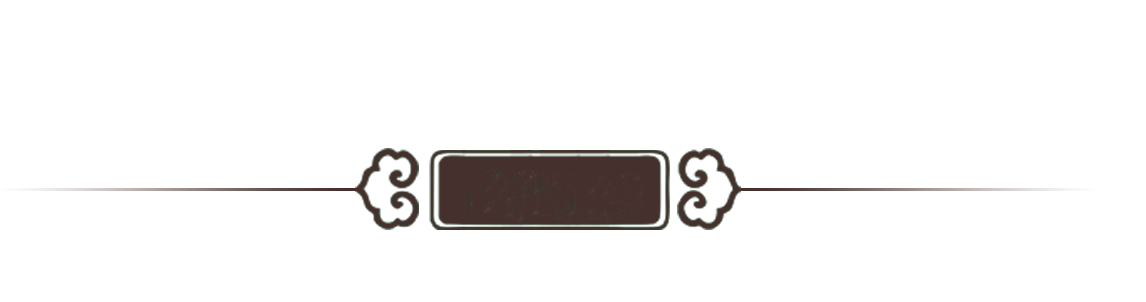 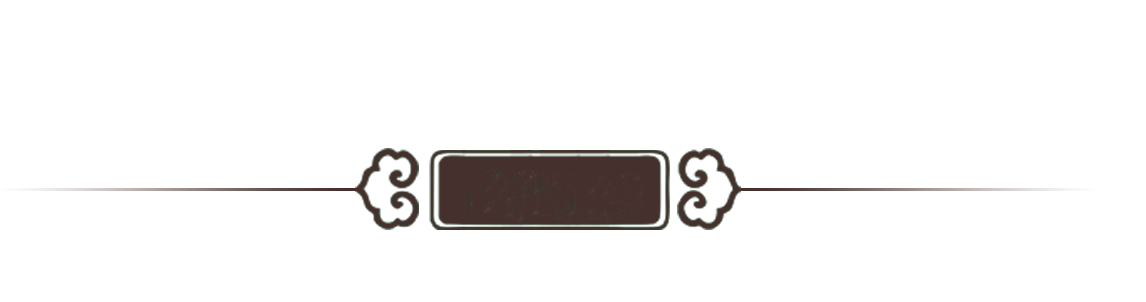 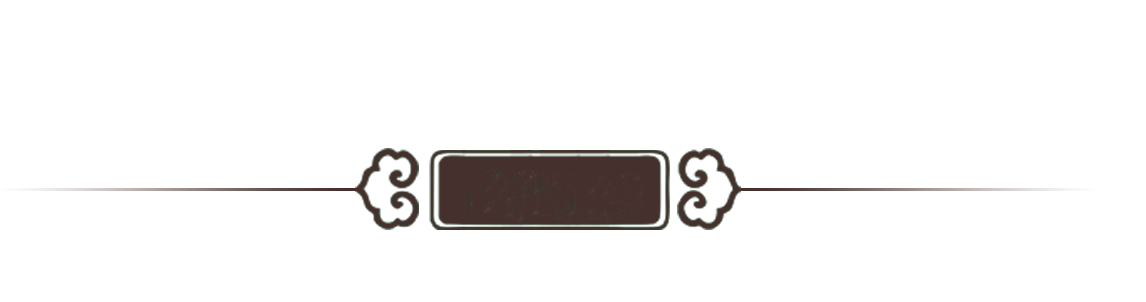 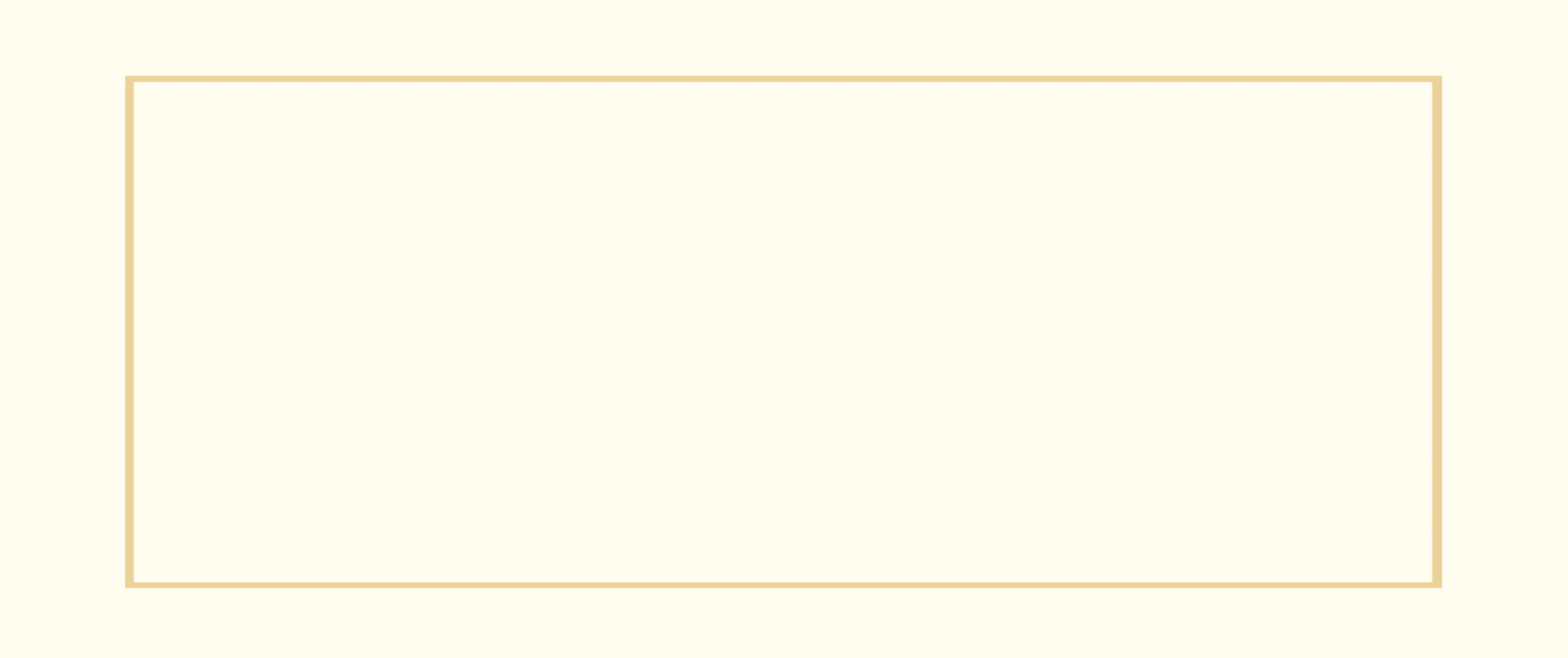 Part 02/研究过程与方法
在此输入标题
在此添加你的标题
在此添加你的标题
在此添加你的标题
在此添加你的标题
在此添加你的标题
在此添加你的标题
单击此处编辑您要的内容，建议您在展示时用微软雅黑字体
单击此处编辑您要的内容，建议您在展示时用微软雅黑字体
单击此处编辑您要的内容，建议您在展示时用微软雅黑字体
单击此处编辑您要的内容，建议您在展示时用微软雅黑字体
单击此处编辑您要的内容，建议您在展示时用微软雅黑字体
单击此处编辑您要的内容，建议您在展示时用微软雅黑字体
在此输入标题
Q
添加你的标题
单击此处编辑您要的内容，建议您在展示时采用微软雅黑字体.
P
添加你的标题
单击此处编辑您要的内容，建议您在展示时采用微软雅黑字体.
在此输入标题
在此输入标题
在此输入标题
01
单击此处编辑您要的内容，建议您在展示时采用微软雅黑字体
单击此处编辑您要的内容，建议您在展示时采用微软雅黑字体
02
03
在此输入标题
在此输入标题
04
单击此处编辑您要的内容，建议您在展示时采用微软雅黑字体
单击此处编辑您要的内容，建议您在展示时采用微软雅黑字体
在此输入标题
流程图
飞机的年代
单击此处编辑您要的内容，建议您在展示时采用微软雅黑字体
单击此处编辑您要的内容，建议您在展示时采用微软雅黑字体
奖杯
摄影
单击此处编辑您要的内容，建议您在展示时采用微软雅黑字体
单击此处编辑您要的内容，建议您在展示时采用微软雅黑字体
在此输入标题
01
02
关键词
关键词
单击此处编辑您要的内容，建议您在展示时采用微软雅黑字体
单击此处编辑您要的内容，建议您在展示时采用微软雅黑字体
04
03
关键词
关键词
单击此处编辑您要的内容，建议您在展示时采用微软雅黑字体
单击此处编辑您要的内容，建议您在展示时采用微软雅黑字体
在此输入标题
在此输入标题
单击此处编辑您要的内容，建议您在展示时采用微软雅黑字体
在此输入标题
单击此处编辑您要的内容，建议您在展示时采用微软雅黑字体
在此输入标题
在此输入标题
在此输入标题
单击此处编辑您要的内容，建议您在展示时采用微软雅黑字体
单击此处编辑您要的内容，建议您在展示时采用微软雅黑字体
单击此处编辑您要的内容，建议您在展示时采用微软雅黑字体
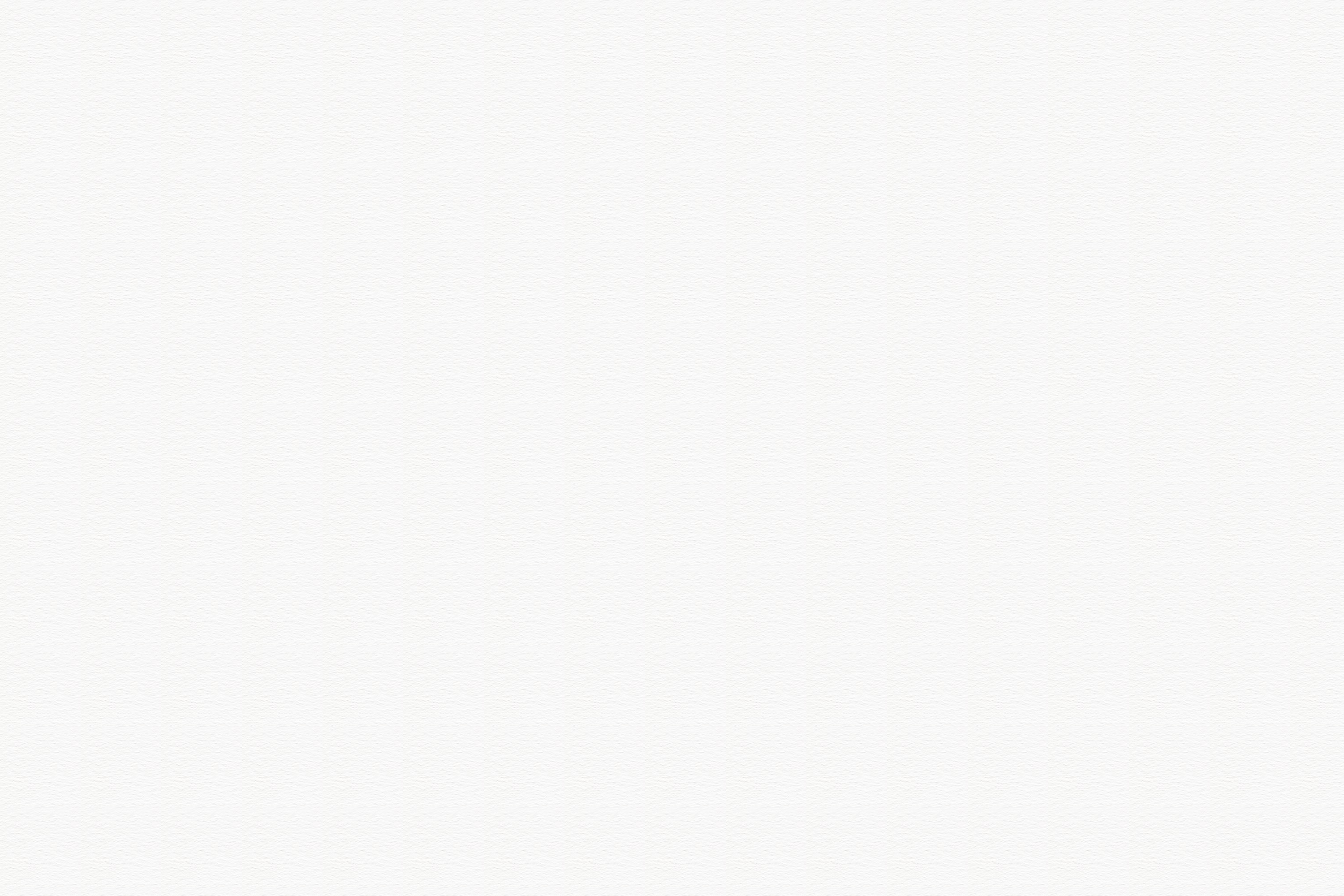 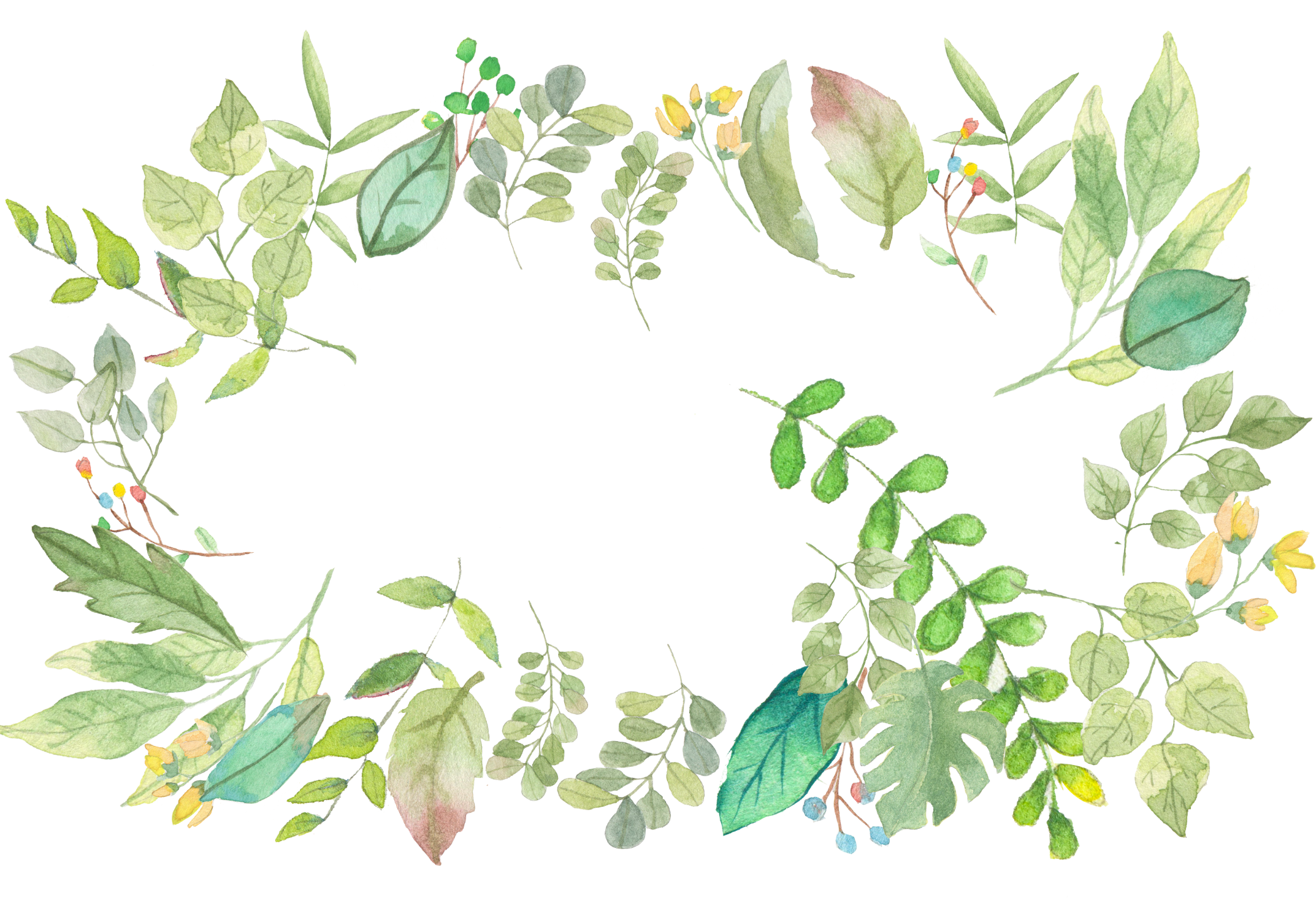 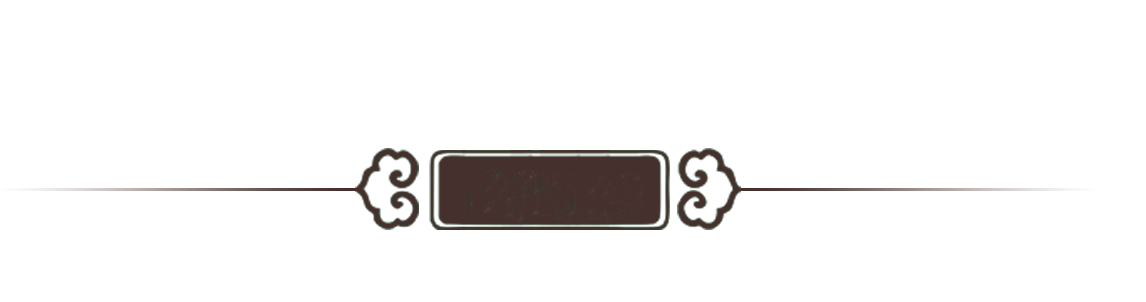 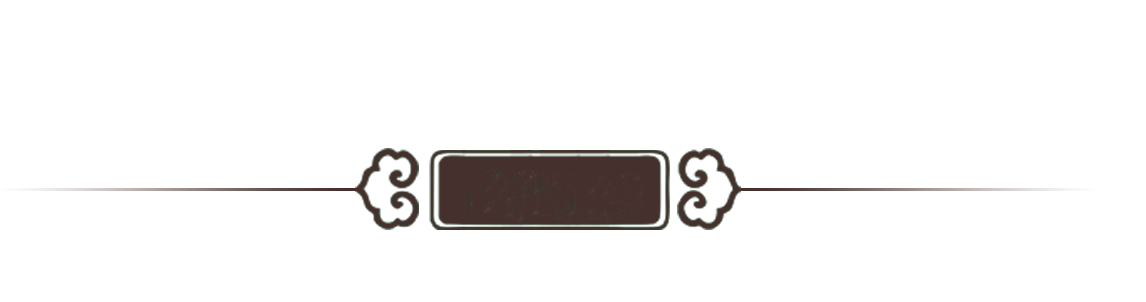 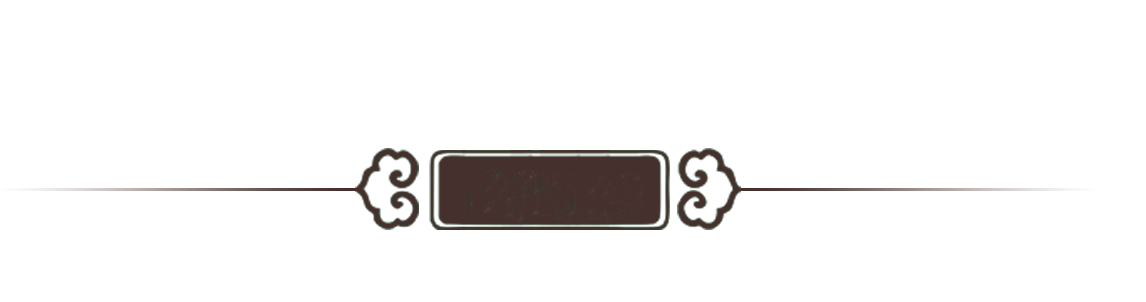 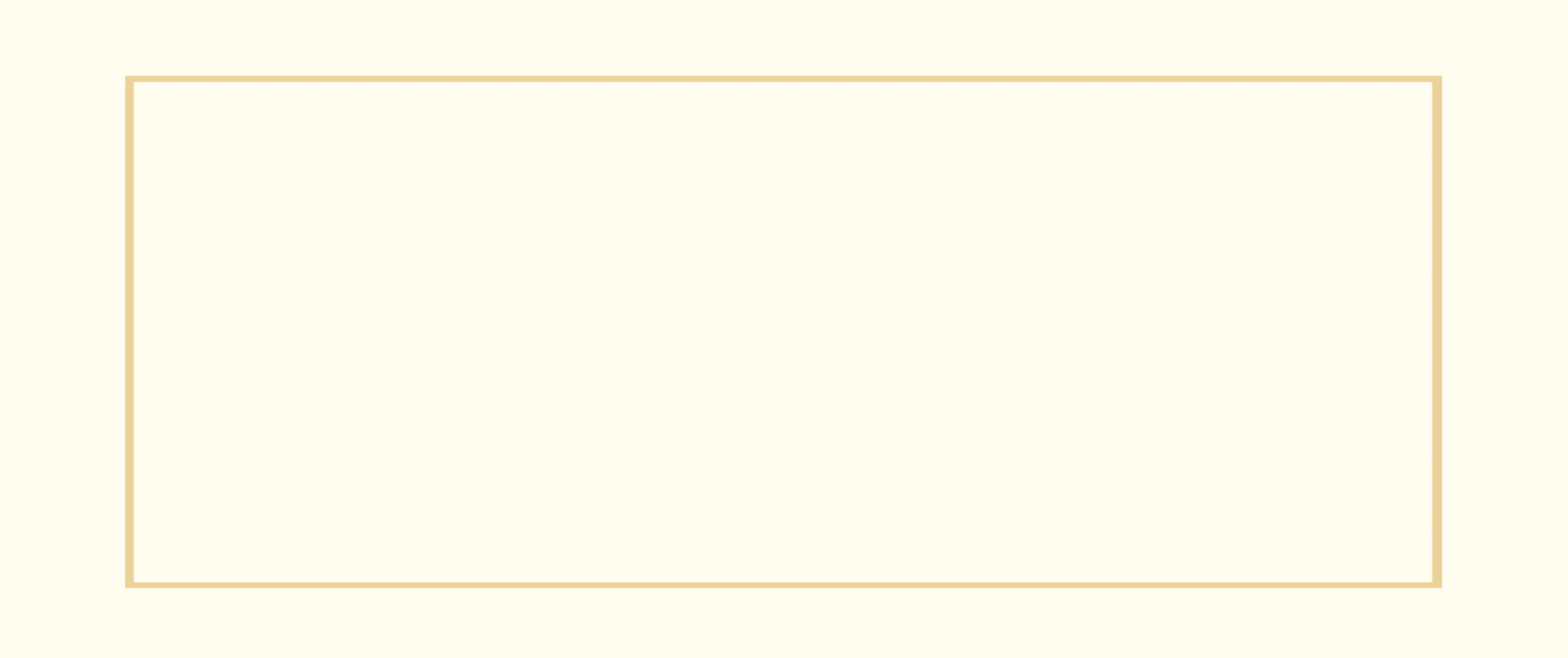 Part 03/文献综述与反思
01
单击此处编辑您要的内容，建议您在展示时采用微软雅黑字体.
02
添加你的标题
单击此处编辑您要的内容，建议您在展示时采用微软雅黑字体.
在此输入标题
添加你的标题
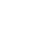 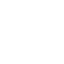 单击此处编辑您要的内容，建议您在展示时采用微软雅黑字体
添加你的标题
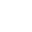 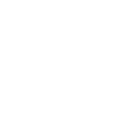 单击此处编辑您要的内容，建议您在展示时采用微软雅黑字体
添加你的标题
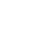 单击此处编辑您要的内容，建议您在展示时采用微软雅黑字体
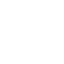 添加你的标题
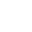 单击此处编辑您要的内容，建议您在展示时采用微软雅黑字体
在此输入标题
在此输入标题
在此输入标题
在此输入标题
在此输入标题
在此输入标题
单击此处编辑您要的内容，建议您在展示时采用微软雅黑字体
单击此处编辑您要的内容，建议您在展示时采用微软雅黑字体
单击此处编辑您要的内容，建议您在展示时采用微软雅黑字体
单击此处编辑您要的内容，建议您在展示时采用微软雅黑字体
单击此处编辑您要的内容，建议您在展示时采用微软雅黑字体
单击此处编辑您要的内容，建议您在展示时采用微软雅黑字体
单击此处编辑您要的内容，建议您在展示时采用微软雅黑字体
23
在此输入标题
41%
单击此处编辑您要的内容，建议您在展示时采用微软雅黑字体内容
4
89%
单击此处编辑您要的内容，建议您在展示时采用微软雅黑字体内容
单击此处编辑您要的内容，建议您在展示时采用微软雅黑字体
3
单击此处编辑您要的内容，建议您在展示时采用微软雅黑字体内容
38%
单击此处编辑您要的内容，建议您在展示时采用微软雅黑字体
2
单击此处编辑您要的内容，建议您在展示时采用微软雅黑字体内容
单击此处编辑您要的内容，建议您在展示时采用微软雅黑字体内容
60%
单击此处编辑您要的内容，建议您在展示时采用微软雅黑字体
1
在此输入标题
地图
单击此处编辑您要的内容，建议您在展示时采用微软雅黑字体
网页设计
奖
单击此处编辑您要的内容，建议您在展示时采用微软雅黑字体
单击此处编辑您要的内容，建议您在展示时采用微软雅黑字体
视频
购物
单击此处编辑您要的内容，建议您在展示时采用微软雅黑字体
单击此处编辑您要的内容，建议您在展示时采用微软雅黑字体
云
单击此处编辑您要的内容，建议您在展示时采用微软雅黑字体
在此输入标题
单击此处编辑您要的内容，建议您在展示时采用微软雅黑字体内容
单击此处编辑您要的内容，建议您在展示时采用微软雅黑字体内容
1980
1980
1980
2000
2015
单击此处编辑您要的内容，建议您在展示时采用微软雅黑字体内容
单击此处编辑您要的内容，建议您在展示时采用微软雅黑字体内容
单击此处编辑您要的内容，建议您在展示时采用微软雅黑字体内容
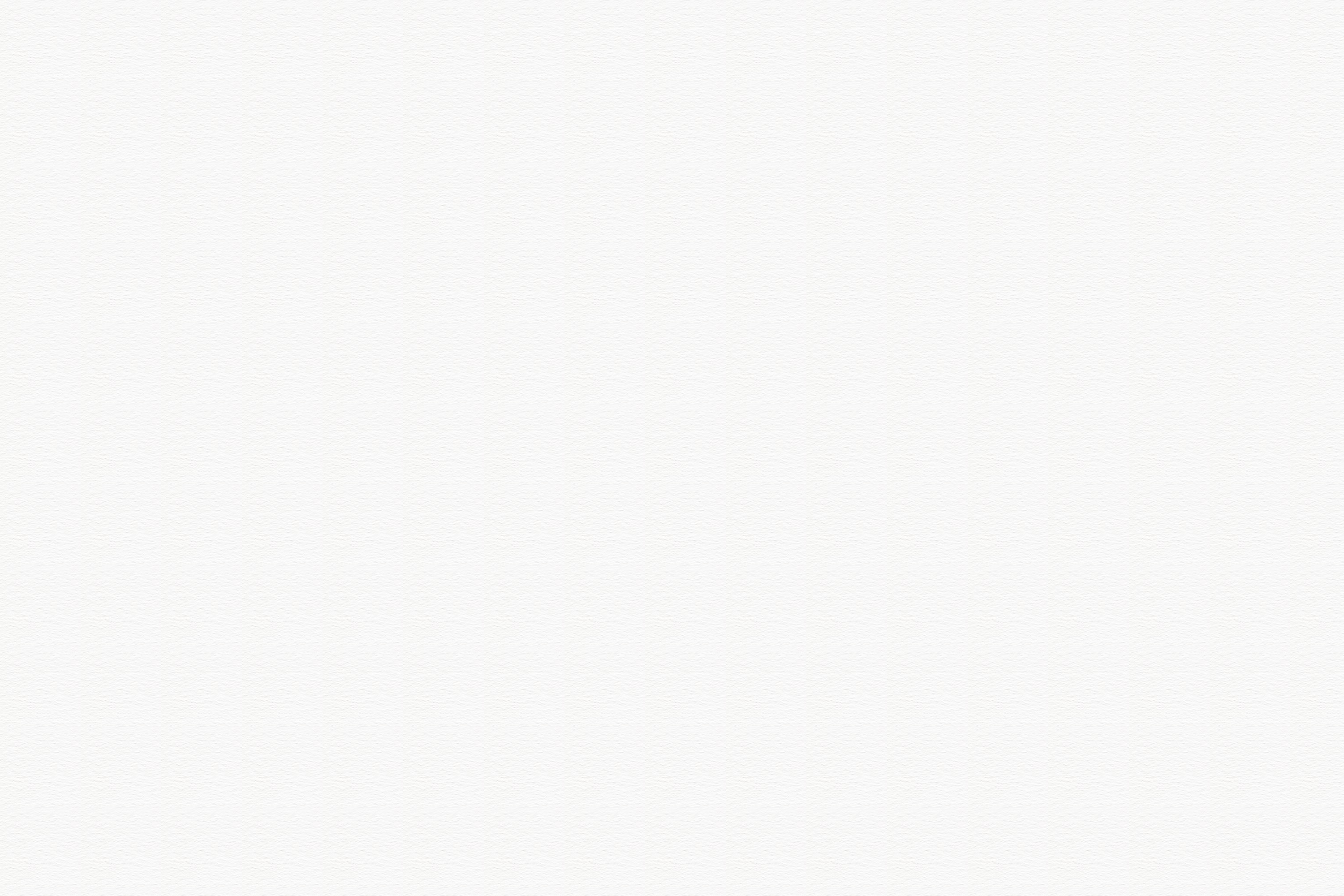 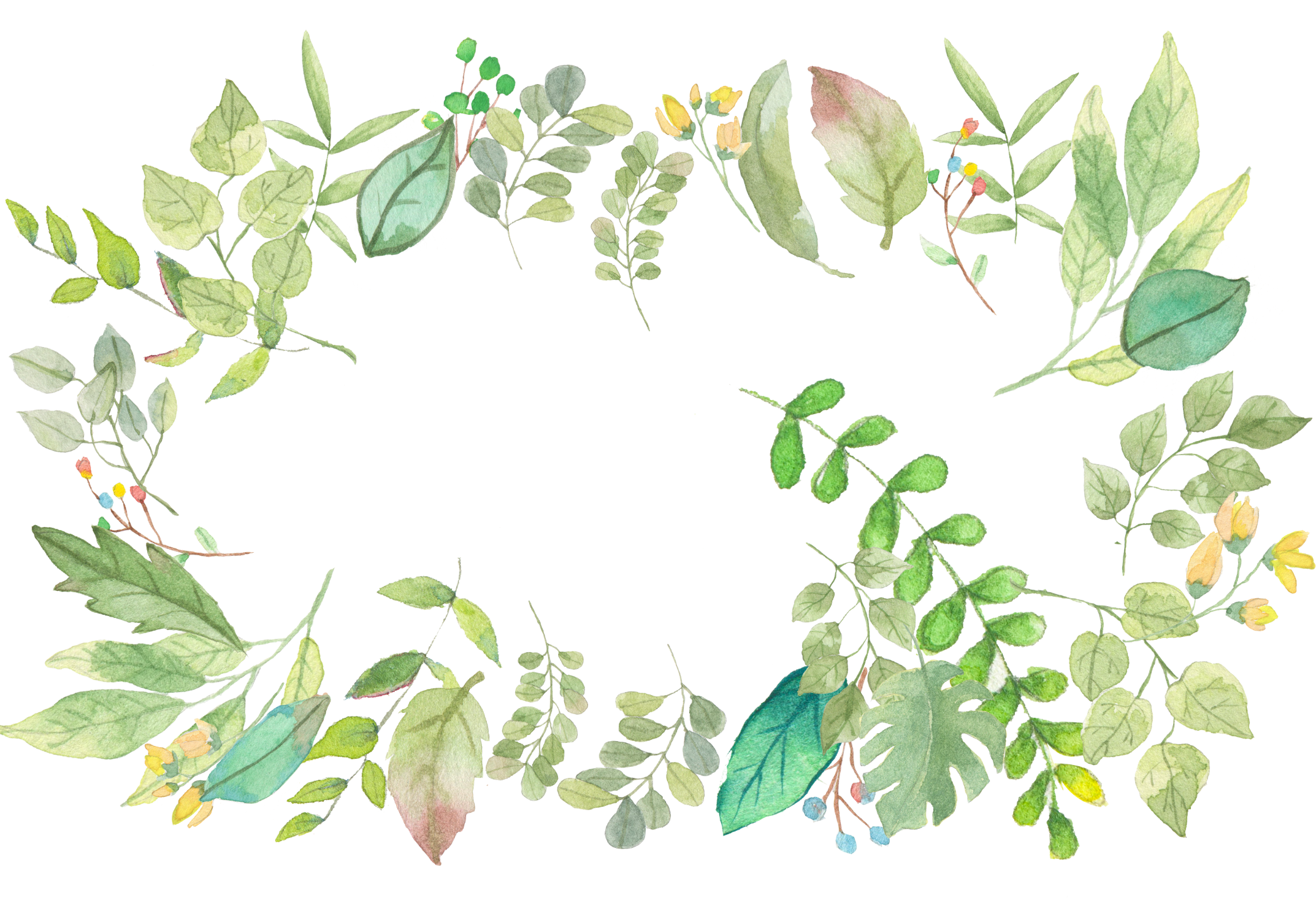 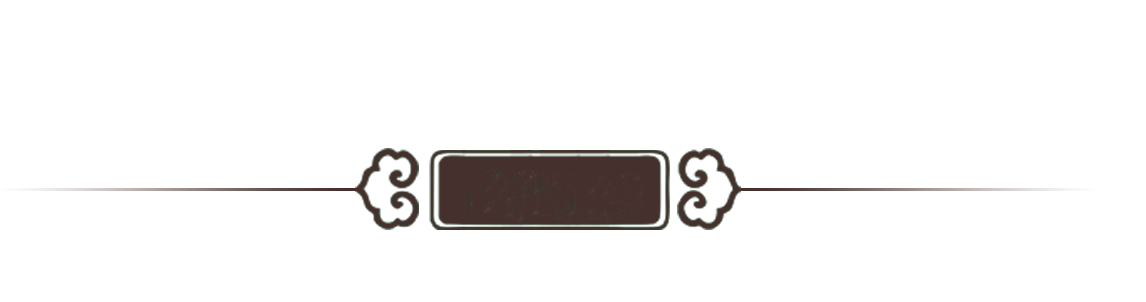 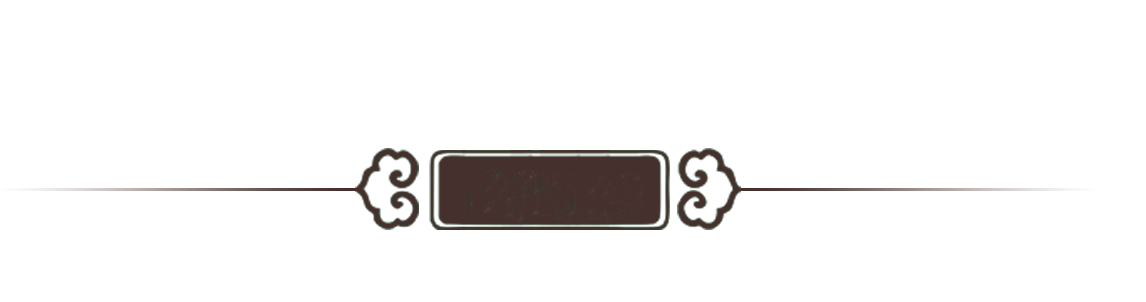 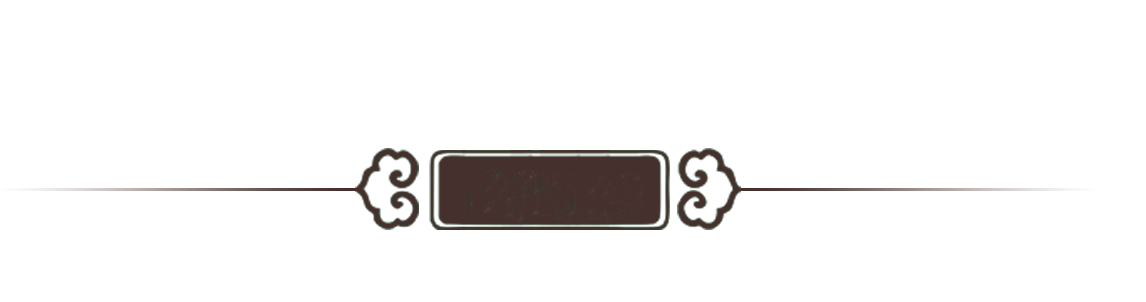 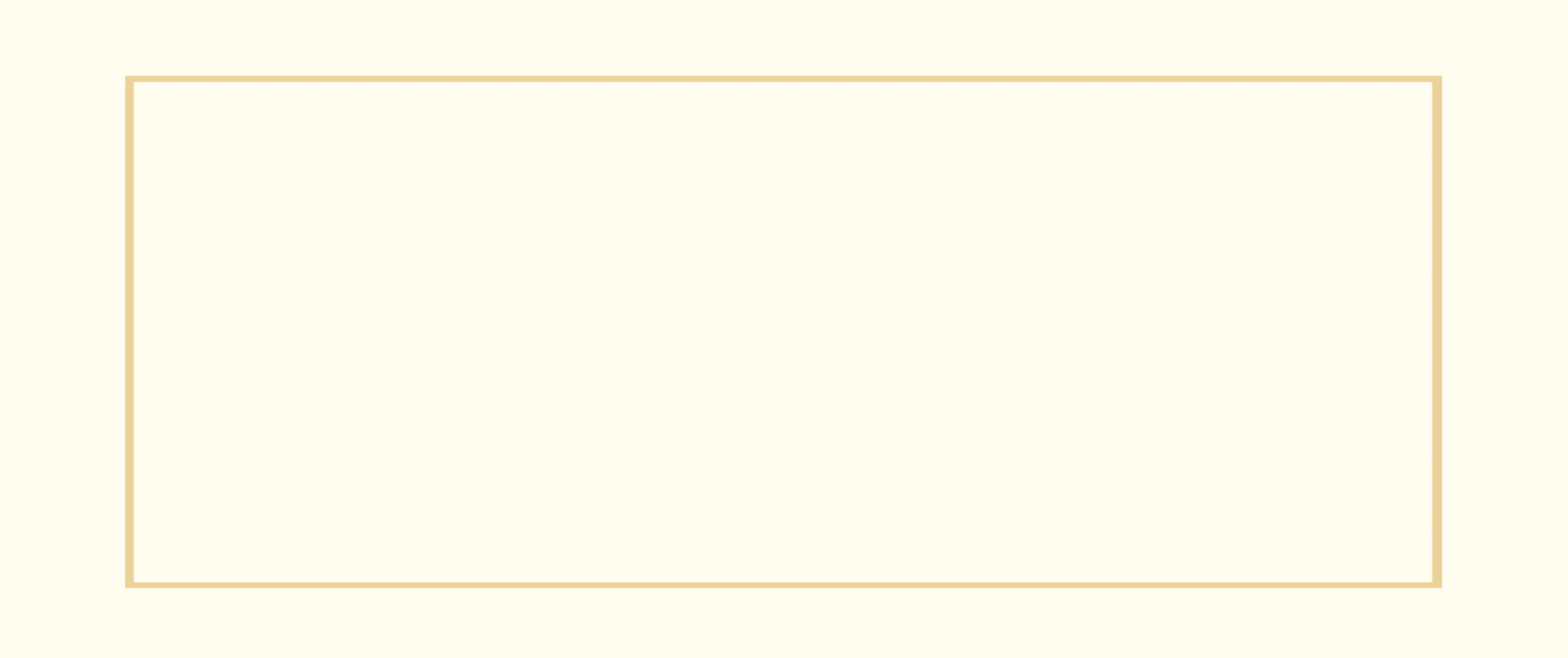 Part 04/论文总结与感恩
在此输入标题
在此输入标题
单击此处编辑您要的内容，建议您在展示时采用微软雅黑字体.
计划 A
计划 B
计划 D
计划 C
单击此处编辑您要的内容，建议您在展示时采用微软雅黑字体
单击此处编辑您要的内容，建议您在展示时采用微软雅黑字体
单击此处编辑您要的内容，建议您在展示时采用微软雅黑字体
单击此处编辑您要的内容，建议您在展示时采用微软雅黑字体
单击此处编辑您要的内容，建议您在展示时采用微软雅黑字体
在此输入标题
在此输入标题
单击此处编辑您要的内容，建议您在展示时采用微软雅黑字体单击此处编辑您要的内容，建议您在展示时采用微软雅黑字体
z
1990
1991
1992
1993
1994
1995
2000
2001
在此输入标题
05
04
观点
03
单击此处编辑您要的内容，建议您在展示时采用微软雅黑字体内容
观点
02
单击此处编辑您要的内容，建议您在展示时采用微软雅黑字体内容
01
观点
单击此处编辑您要的内容，建议您在展示时采用微软雅黑字体内容
观点
单击此处编辑您要的内容，建议您在展示时采用微软雅黑字体内容
观点
单击此处编辑您要的内容，建议您在展示时采用微软雅黑字体内容
在此输入标题
在此添加你的标题
在此添加你的标题
单击此处编辑您要的内容，建议您在展示时采用微软雅黑字体
单击此处编辑您要的内容，建议您在展示时采用微软雅黑字体
在此添加你的标题
在此添加你的标题
单击此处编辑您要的内容，建议您在展示时采用微软雅黑字体
单击此处编辑您要的内容，建议您在展示时采用微软雅黑字体
在此输入标题
选项  01
选项  03
选项  05
选项  02
选项  04
单击此处编辑您要的内容，建议您在展示时采用微软雅黑字体 .
单击此处编辑您要的内容，建议您在展示时采用微软雅黑字体
单击此处编辑您要的内容，建议您在展示时采用微软雅黑字体
单击此处编辑您要的内容，建议您在展示时采用微软雅黑字体
单击此处编辑您要的内容，建议您在展示时采用微软雅黑字体
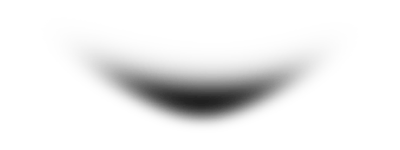 在此输入标题
25%
Lorem ipsum
50%
Lorem ipsum
75%
Lorem ipsum
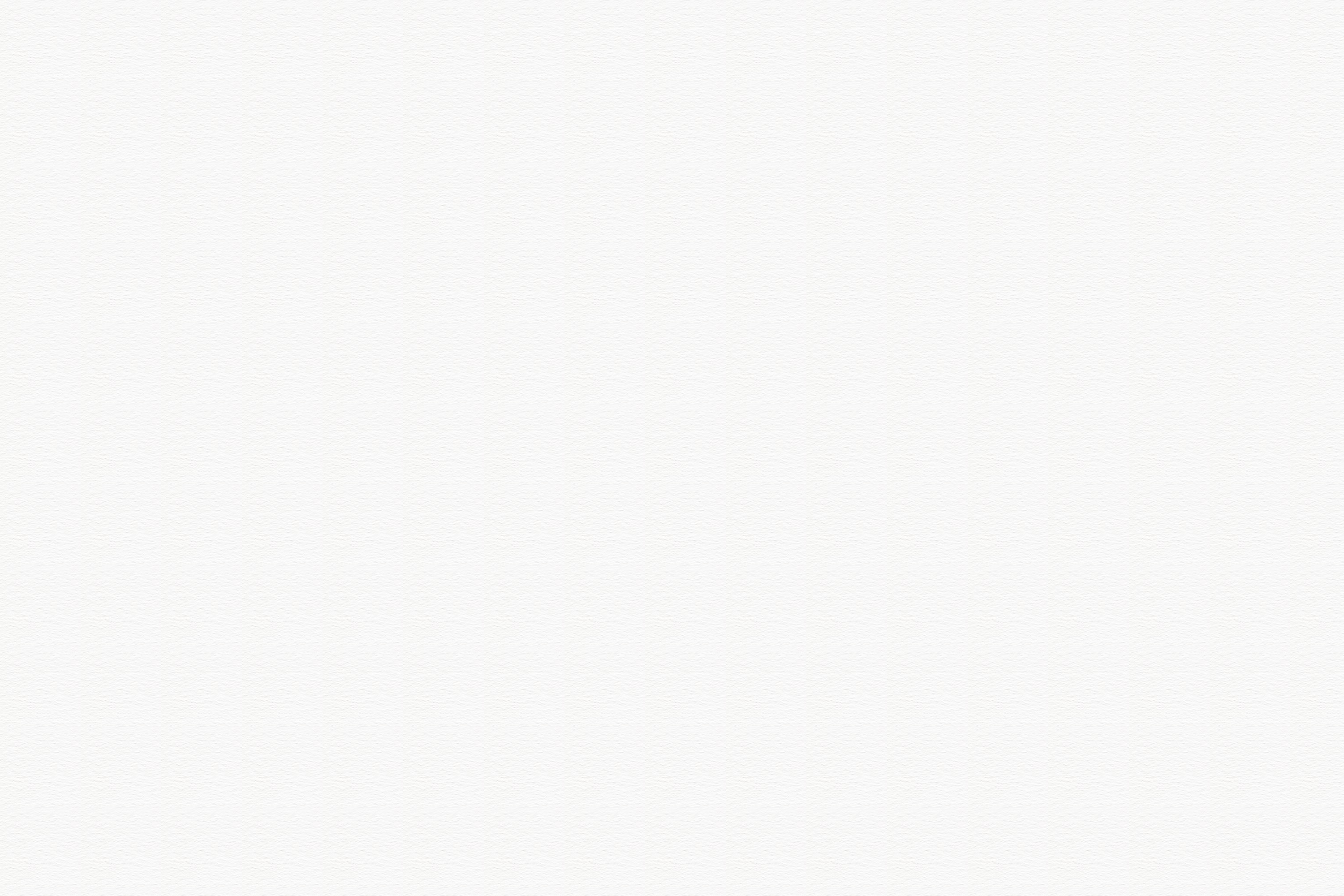 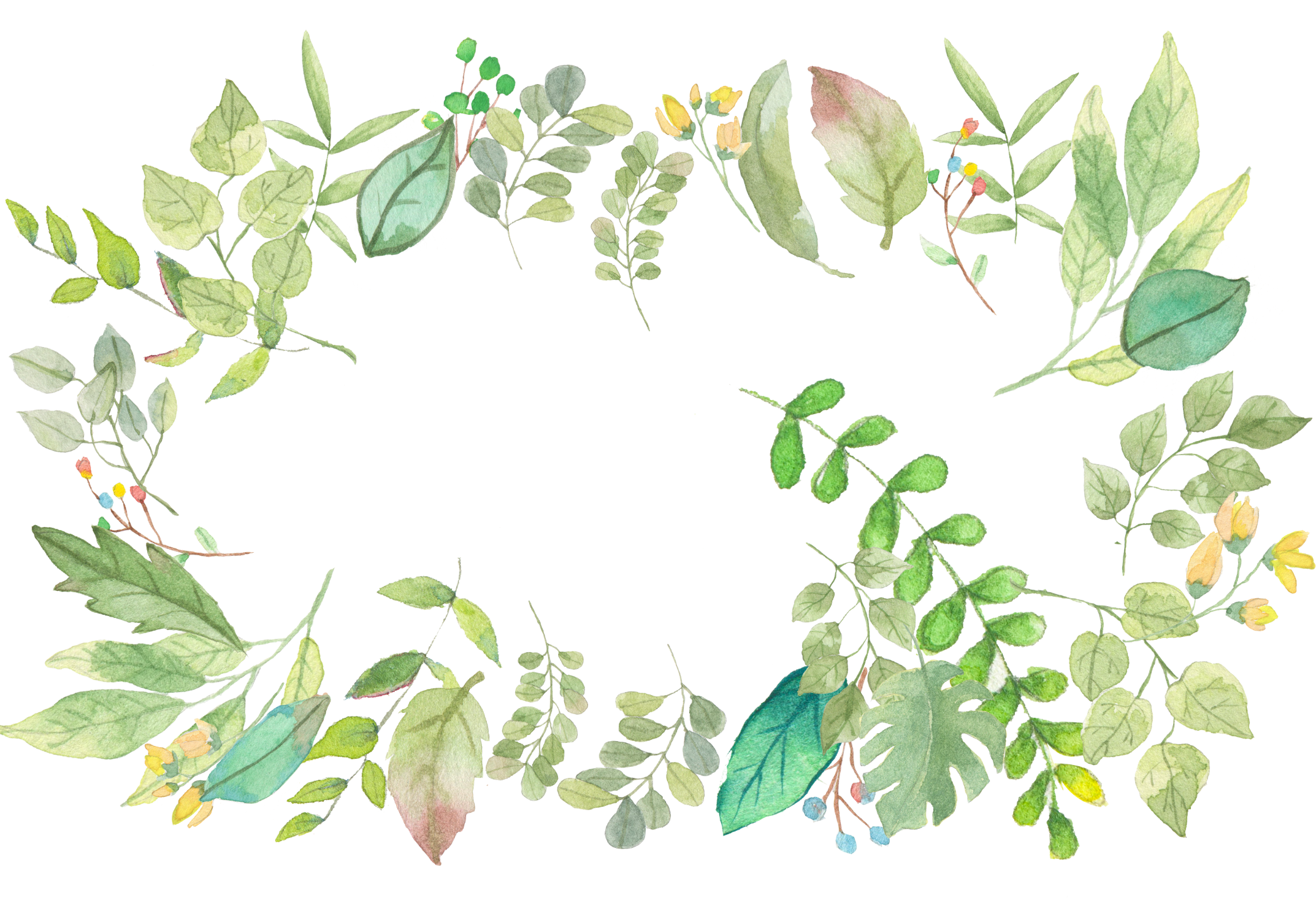 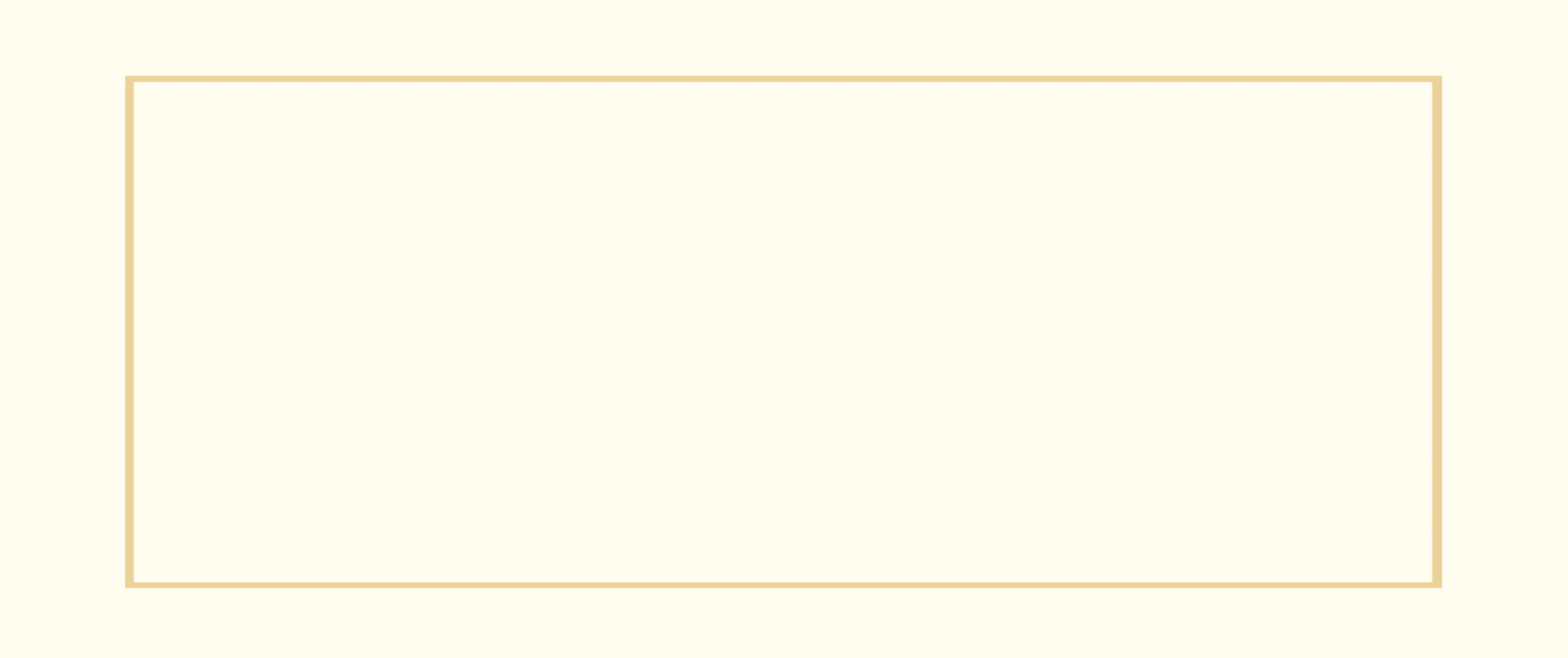 THANKS
TEMPLATES
THANK YOU FOR COMFORTING ME WHEN I'M SAD LOVING ME WHEN I'M MAD PICKING ME UP WHEN I'M DOWN THANK YOU FOR BEING MY FRIEND AND BEING AROUND
TEACHING ME THE MEANING OF LOVE